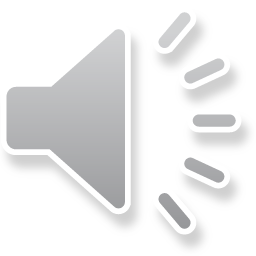 Major Prophets
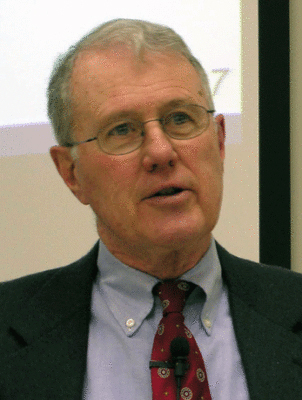 Lecture 11: Isaiah 30-32
Dr. Robert Vannoy
ReNarrated by Dr. Perry Phillips© 2023  Robert Vannoy & Ted Hildebrandt
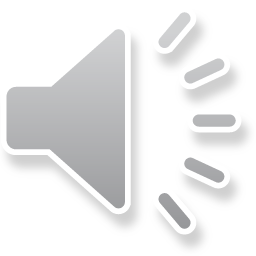 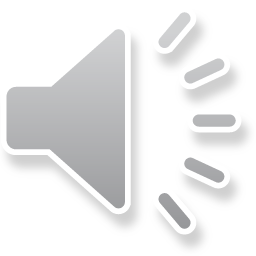 Major Prophets
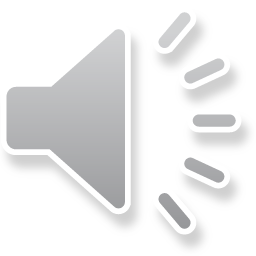 Setting of Isaiah 30:  Alliance with Assyria to Egypt Option
2 Kings 19:8-9 Historical Context
Isaiah 30:1-7 Rebuke Judah for Failing to Seek Their Help from the Lord and         Turning to Egypt 
Isaiah 30:7 Translation Egypt/Rahab the Do-Nothing
Isaiah 30:8-17 Israel Decimated but Some Will Survive
Isaiah 30:18-26 Yet Peaceful Future 
Isaiah 30:27-33 Destruction of Assyria 
Isaiah 31 Jerusalem Protected, Assyria Judged
Isaiah 32:1-2 Messianic Blessing of the Present Believer’s Pilgrim Journey
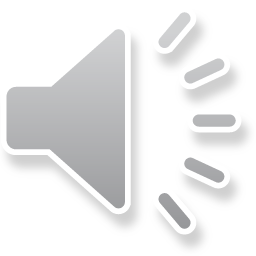 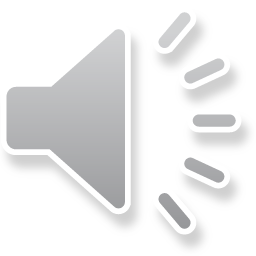 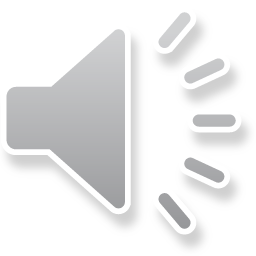 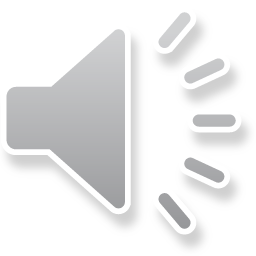 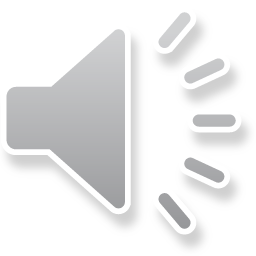 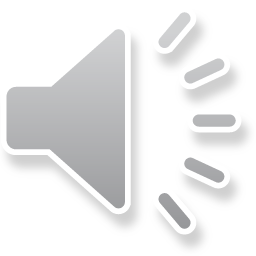 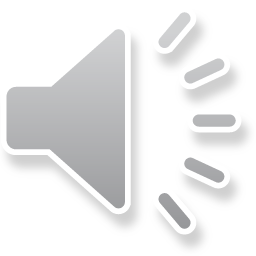 Major Prophets
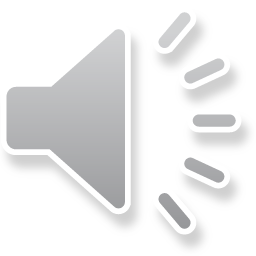 Isaiah 32:3-4 Seeing Eyes and Understanding Ears
Isaiah 32:5-8 Division of People in Two Classes
Isaiah 32:9-14 Daughters of Zion

Video based on audio from Dr. Vannoy’s class at Biblical Theological Seminary. It was renarrated by Dr. Perry Phillips because the original audio was scratchy and it was turned into video by Ted Hildebrandt for Biblicalelearning.org.
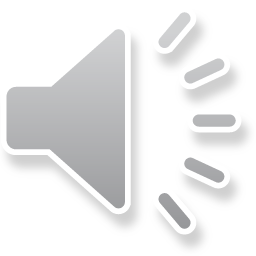 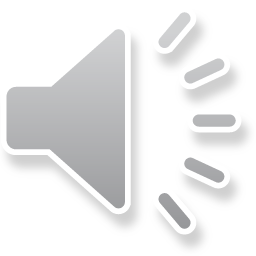